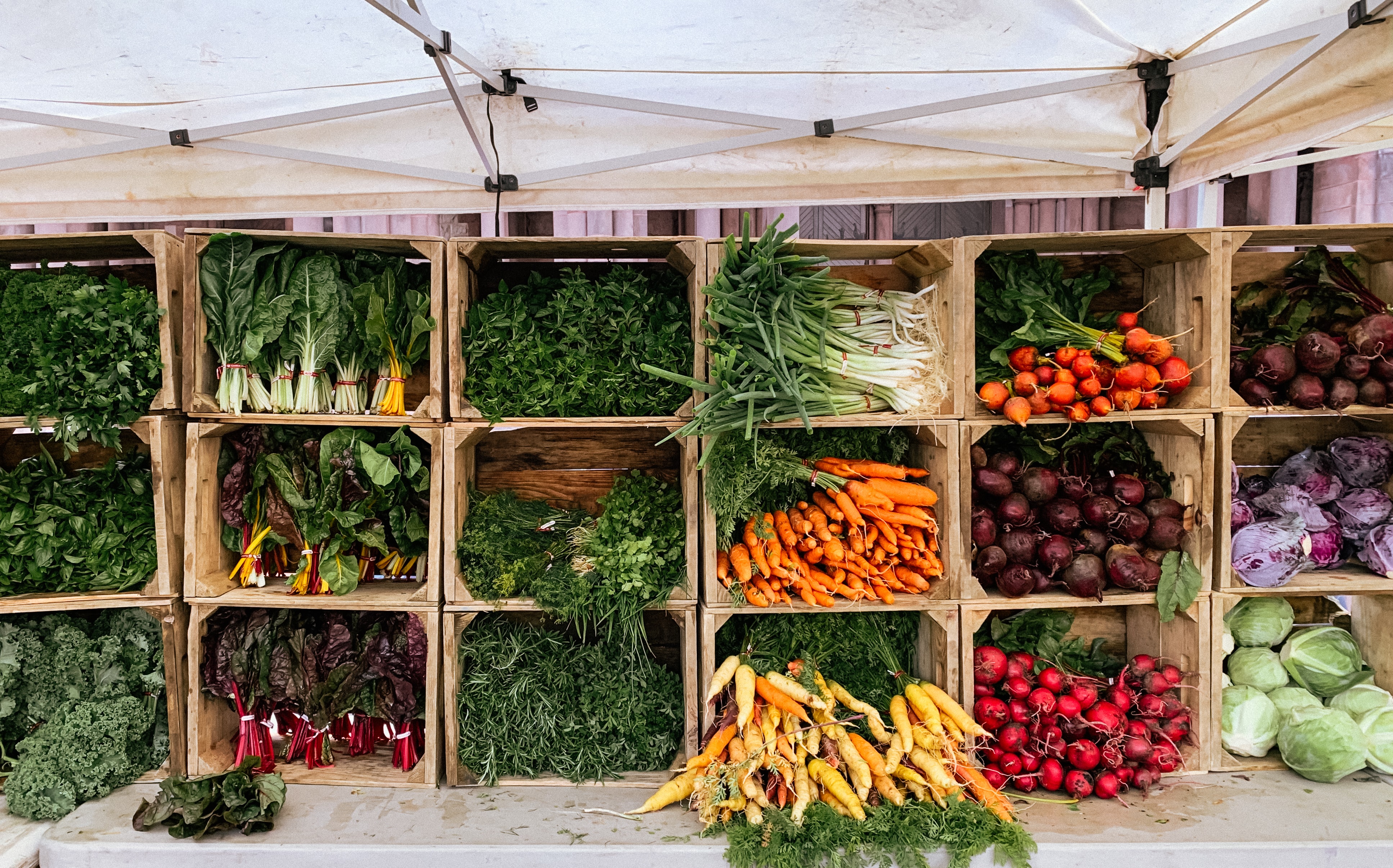 USDA Partnerships for Climate Smart Commodities
NACD Project: “Strengthening Grassroots Leadership & Capacity to Scale Climate Smart Systems and Facilitate Historically Underserved Producers’ Access to Markets”
October 2022
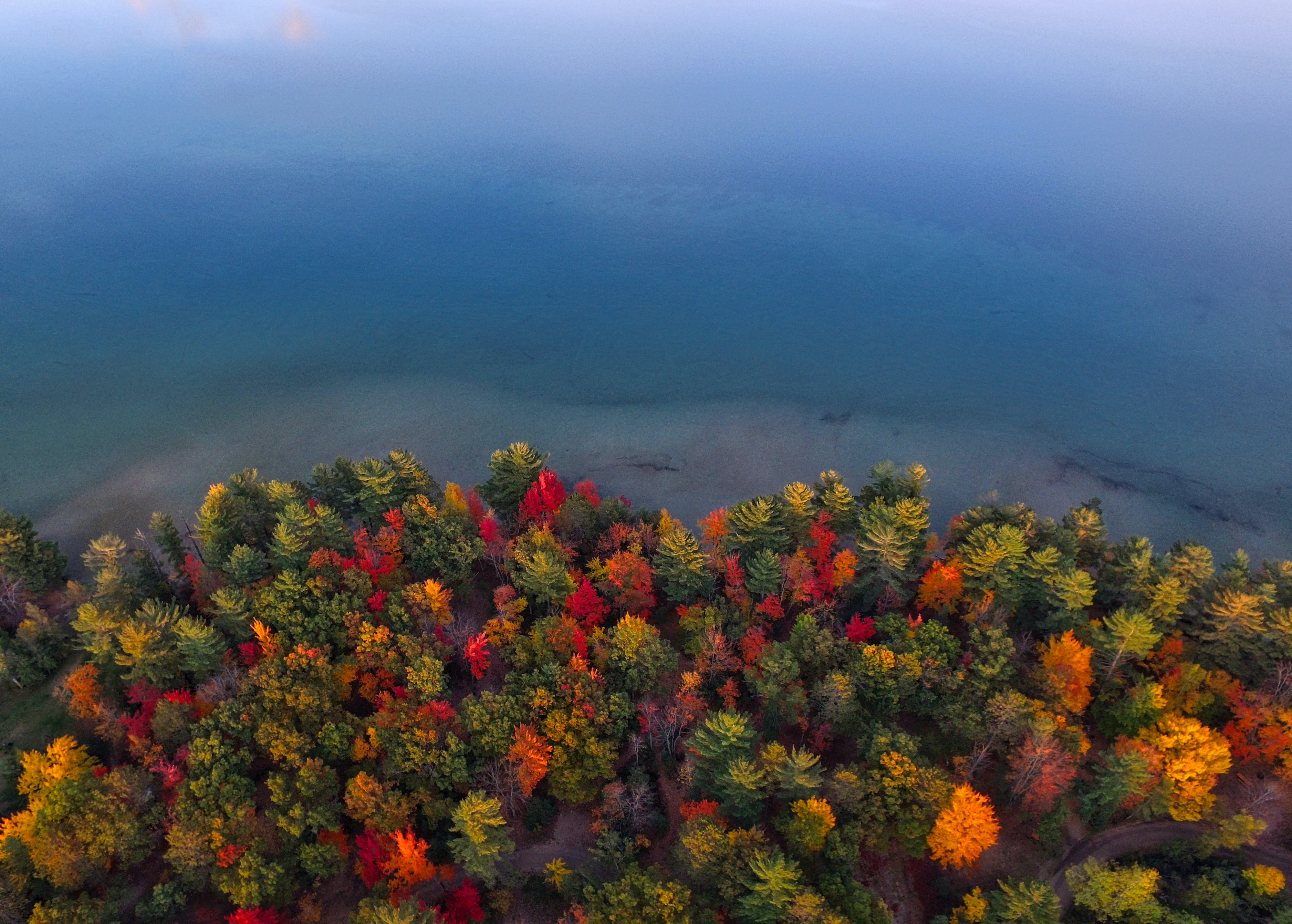 Current Status
USDA announced 70 awards for up to $2.8 billion
NACD’s funding ceiling is up to $90 million
Negotiations with USDA are scheduled for October 20; programming and funding are therefore subject to change
Awardees are not authorized to incur pre-award costs
2
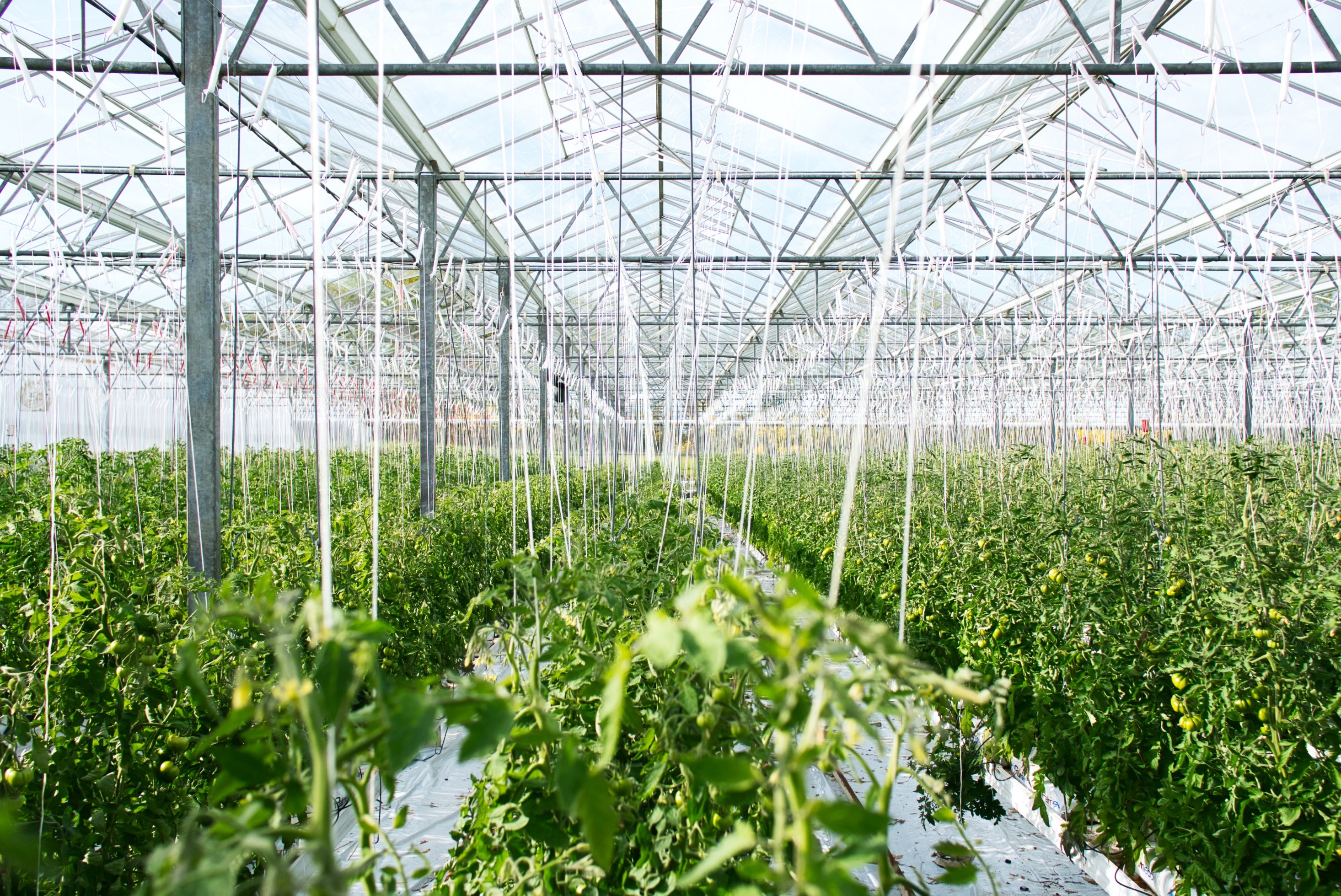 USDA Objectives
Support the production and marketing of climate-smart commodities through a set of pilot projects that provide voluntary incentives to producers and landowners, including early adopters to: 


Pilot implementation of climate-smart production practices, activities, and systems working lands on a large-scale, including meaningful involvement of small and historically underserved producers, 

Measure/quantify, monitor and verify carbon and GHG benefits associated with these practices, and

Develop markets and promote the resulting climate-smart commodities.
3
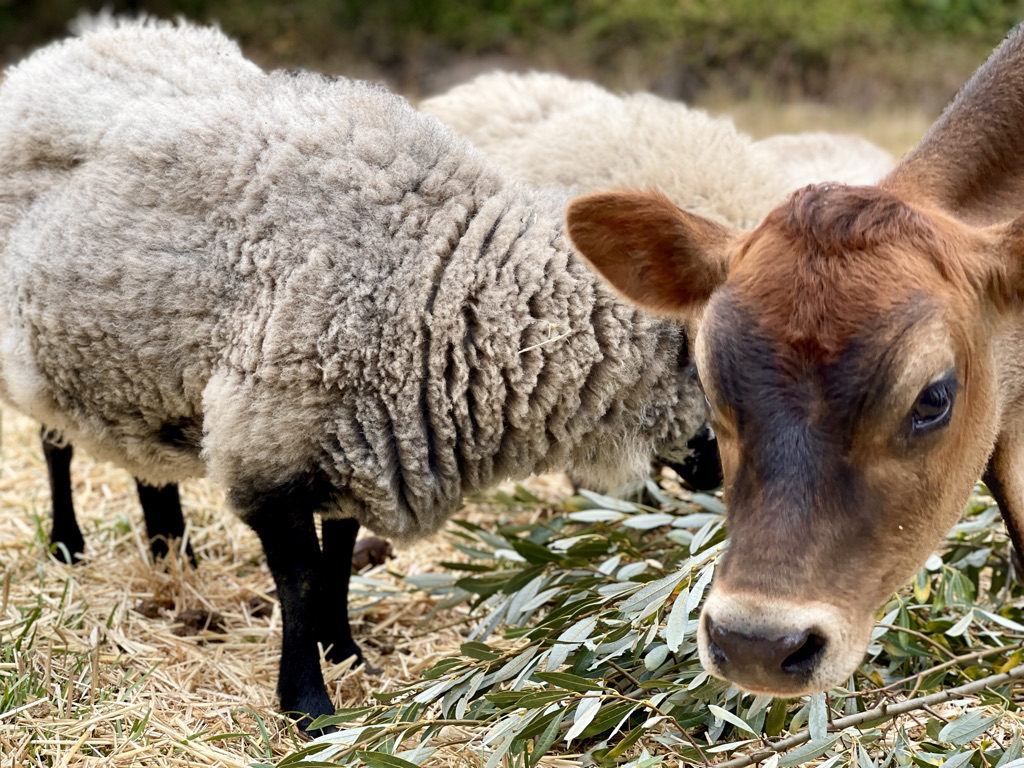 NACD Project Objectives
USDA’s historic investment in the production of climate-smart commodities will spur demand; however, markets must be developed and sustained over time. NACD, through its project partners and network of 3,000 conservation districts, will advance grassroots efforts that ensure producers and local communities are prepared to meet growing demand and have access to climate-smart commodity markets. 

Our goal is to leave no producer behind. 

Generate interest and momentum within individual communities across the nation.

Spur individual action via technical assistance, conservation planning, and financial assistance incentives. 

Provide sound data to inform producers’ decision-making processes. 

Cultivate trust building in and growth of conservation systems, implementation, and markets.
4
NACD Programming
5